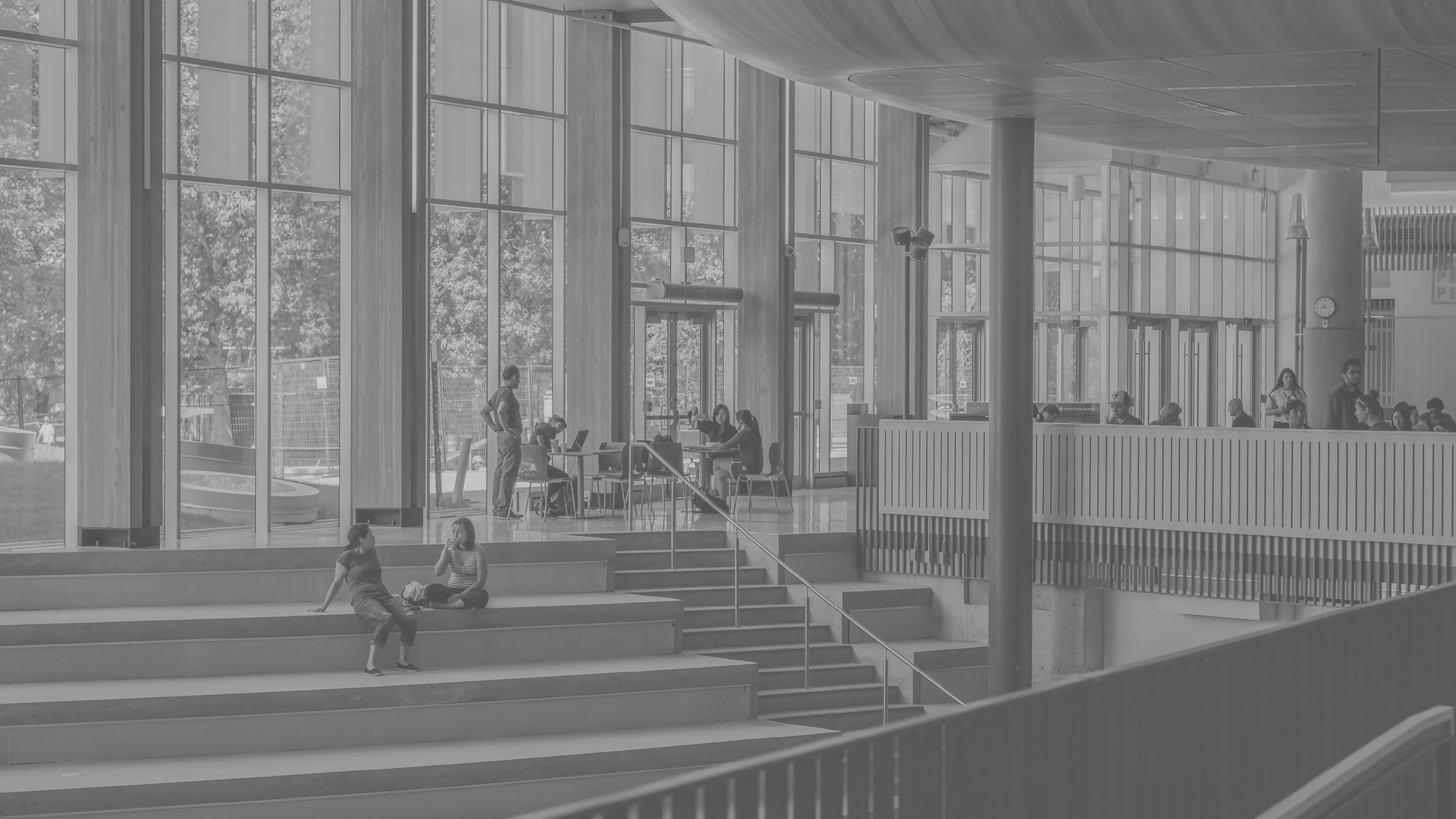 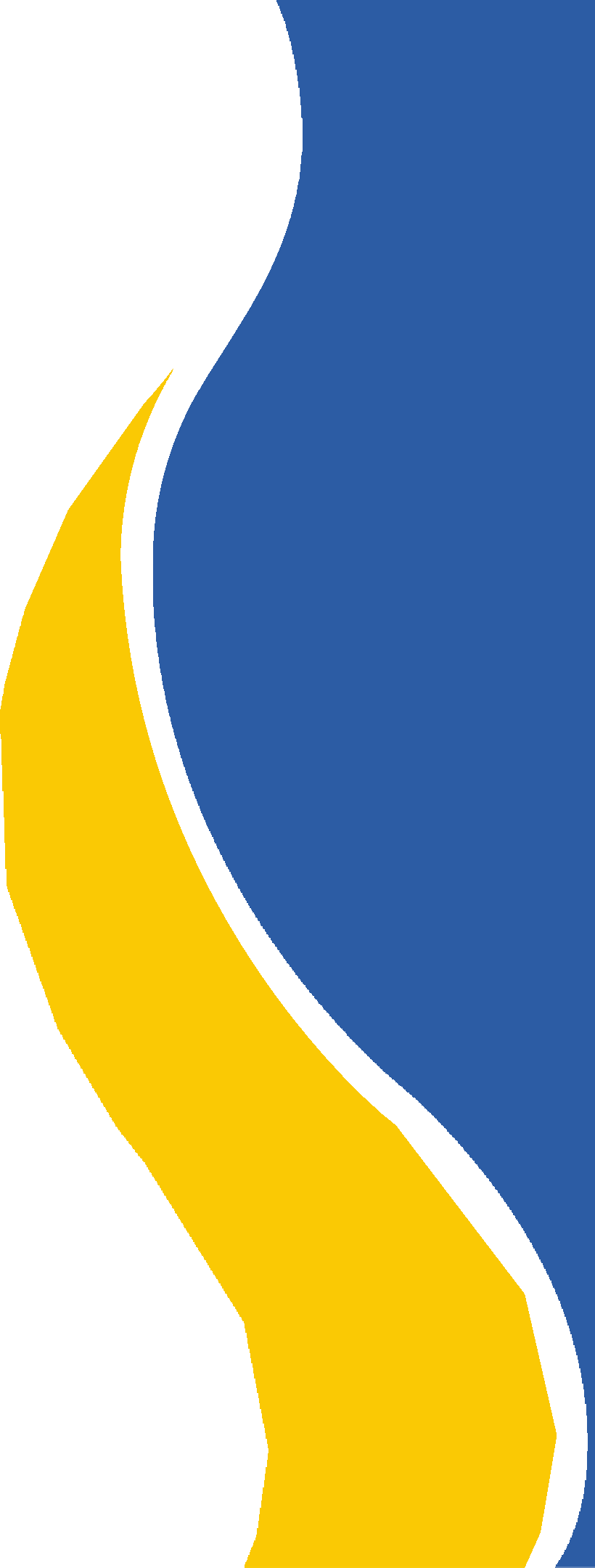 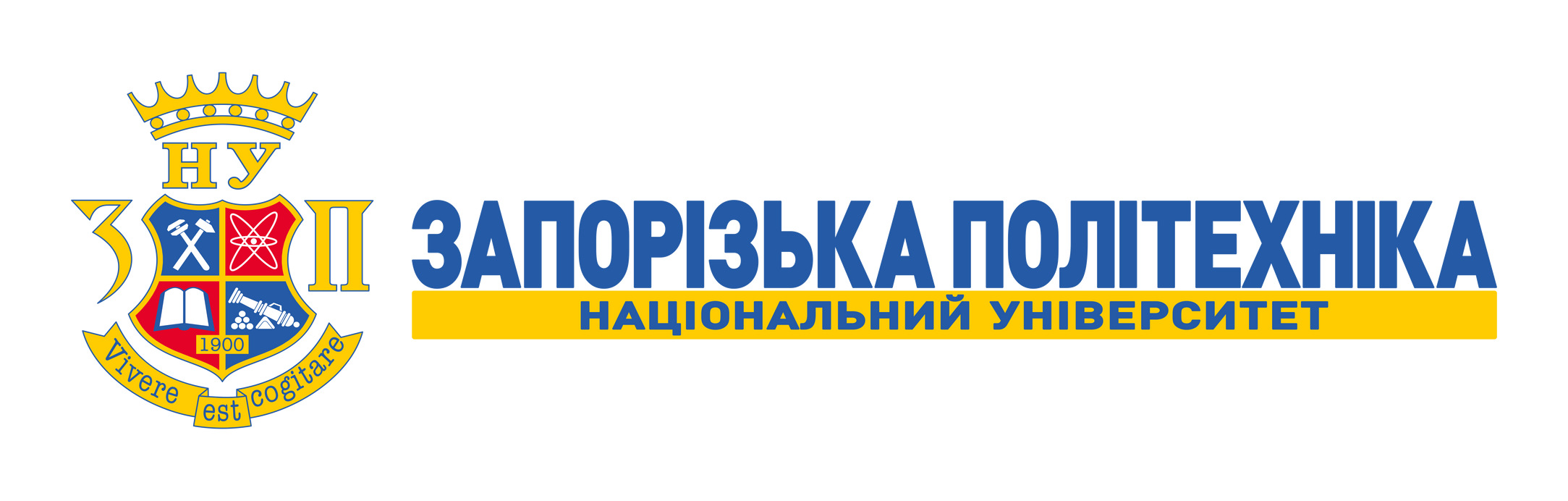 РОЛЬ ОРГАНІВ СТУДЕНТСЬКОГО  САМОВРЯДУВАННЯ У ЗАБЕЗПЕЧЕННІ  ЛІДЕРСТВА УНІВЕРСИТЕТУ
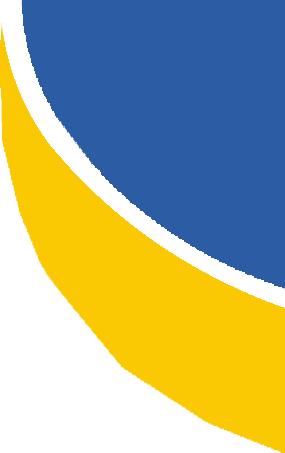 У своїй діяльності органи студентського  самоврядування в Україні керуються:
ПОЛОЖЕННЯ ПРО  СТУДЕНТСЬКЕ  САМОВРЯДУВАННЯ  ЗАКЛАДУ ВИЩОЇ  ОСВІТИ
СТАТТЯ 40
ЗАКОНУ УКРАЇНИ  ПРО ВИЩУ ОСВІТУ
СТАТУТ ЗАКЛАДУ  ВИЩОЇ ОСВІТИ
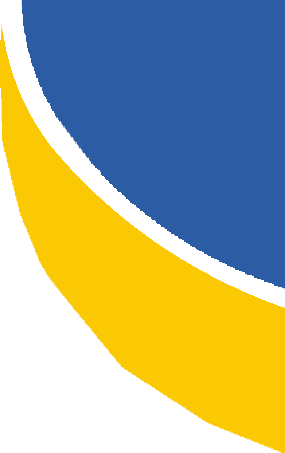 Згідно закону про вищу освіту, органи студентського  самоврядування діють за чотирма основними принципами:
Виборності та звітності органів  студентського самоврядування;
Добровільності, колегіальності,  відкритості.
01
02
Рівності права студентів на участь  у студентському самоврядуванні
Незалежності від впливу політичних  партій та релігійних організацій
03
04
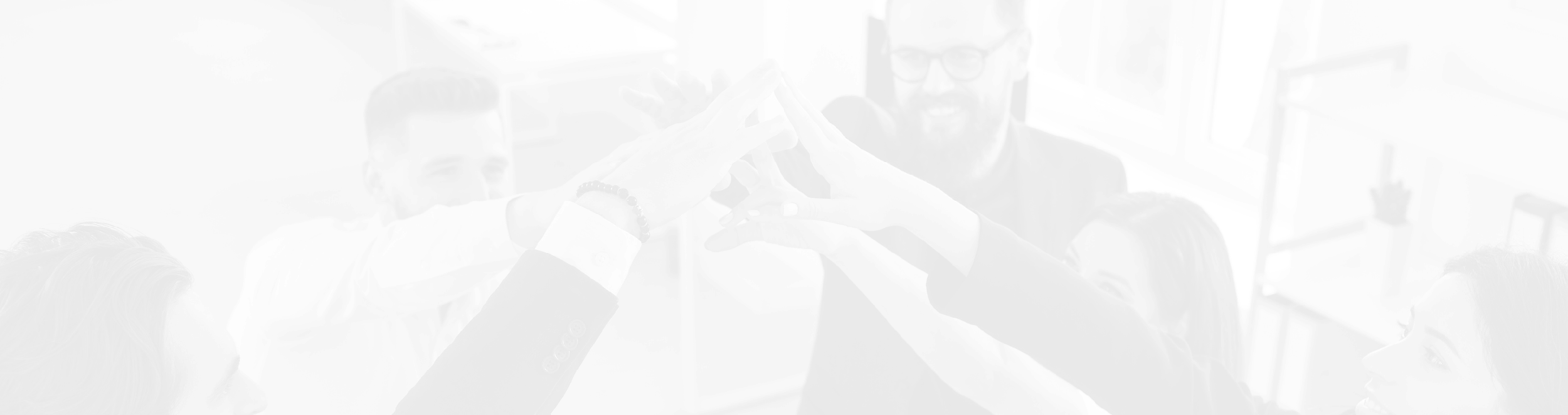 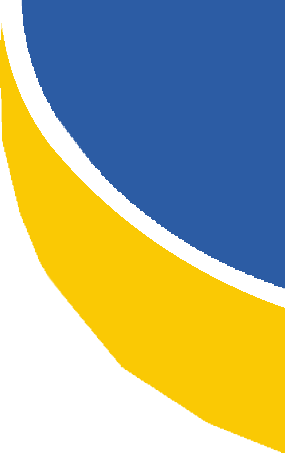 Студентське	самоврядування	здıйснюється	на  рıвнях:
СТУДЕНТСЬКОЇ ГРУПИ  
ІНСТИТУТУ (ФАКУЛЬТЕТУ)
ВІДДІЛЕННЯ  
ГУРТОЖИТКУ
ЗАКЛАДУ ВИЩОЇ ОСВІТИ.
Вищим органом студентського  самоврядування є загальні збори  (конференція) студентів, які:
Ухвалюють положення про студентське  самоврядування закладу вищої освіти, визначають  структуру, повноваження та порядок проведення  прямих таємних виборів представницьких та  виконавчих органів студентського самоврядування;
Заслуховують звіти представницьких,  виконавчих і контрольно-ревізійних  органів студентського самоврядування,  дають їм відповідну оцінку
02
01
Затверджують річний кошторис витрат  (бюджет) органів студентського  самоврядування, вносять до нього  зміни та доповнення, заслуховують звіт  про його виконання;
Обирають контрольно-ревізійну комісію з  числа студентів (курсантів) для здійснення  поточного контролю за станом використання  майна та виконання бюджету органів  студентського самоврядування.
03
04
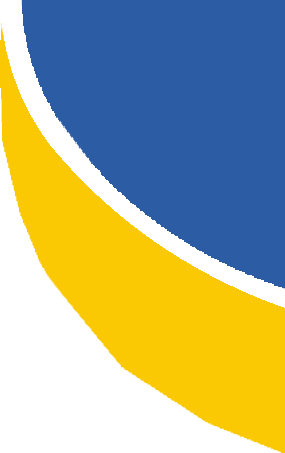 Органи студентського самоврядування в  Європі та Україні
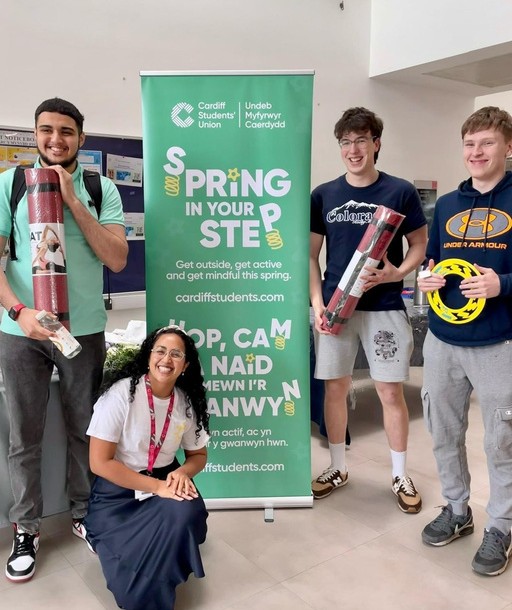 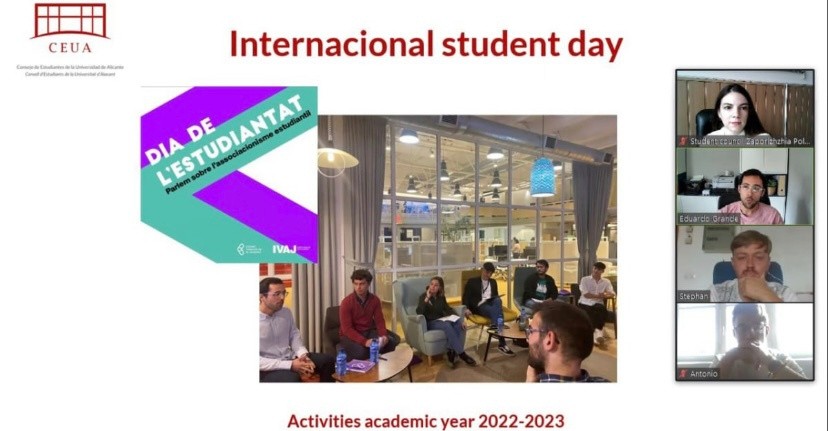 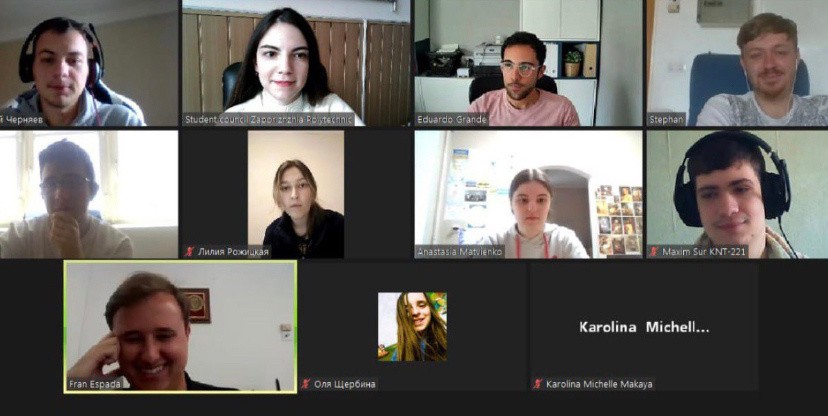